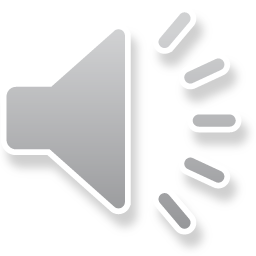 2019
PowerPoint
Creative Design
Contents
01
02
03
04
Photoshop
windows
keynote
Adobe
The best preparation for tomorrow is doing your best today.
The best preparation for tomorrow is doing your best today.
The best preparation for tomorrow is doing your best today.
The best preparation for tomorrow is doing your best today.
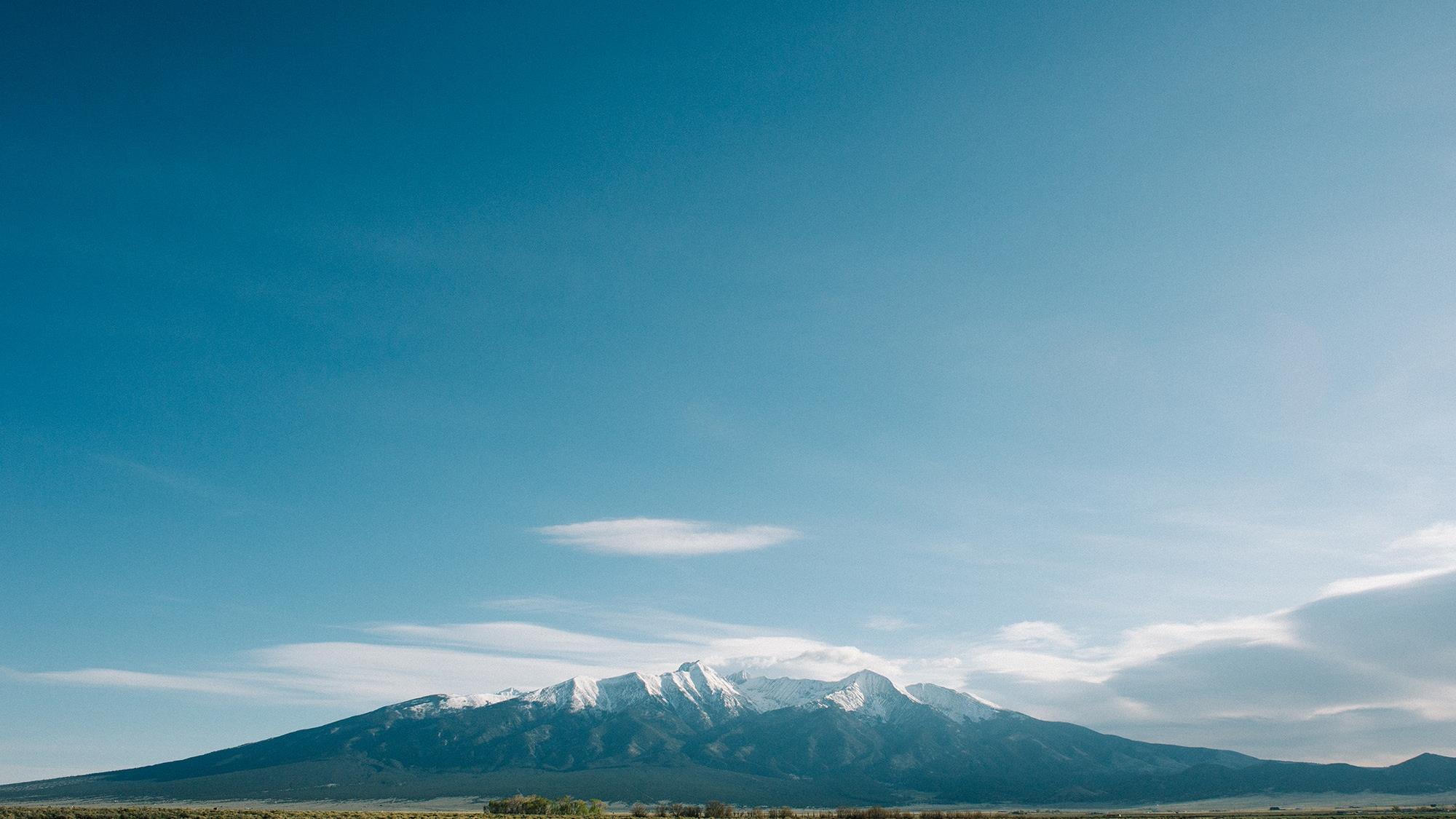 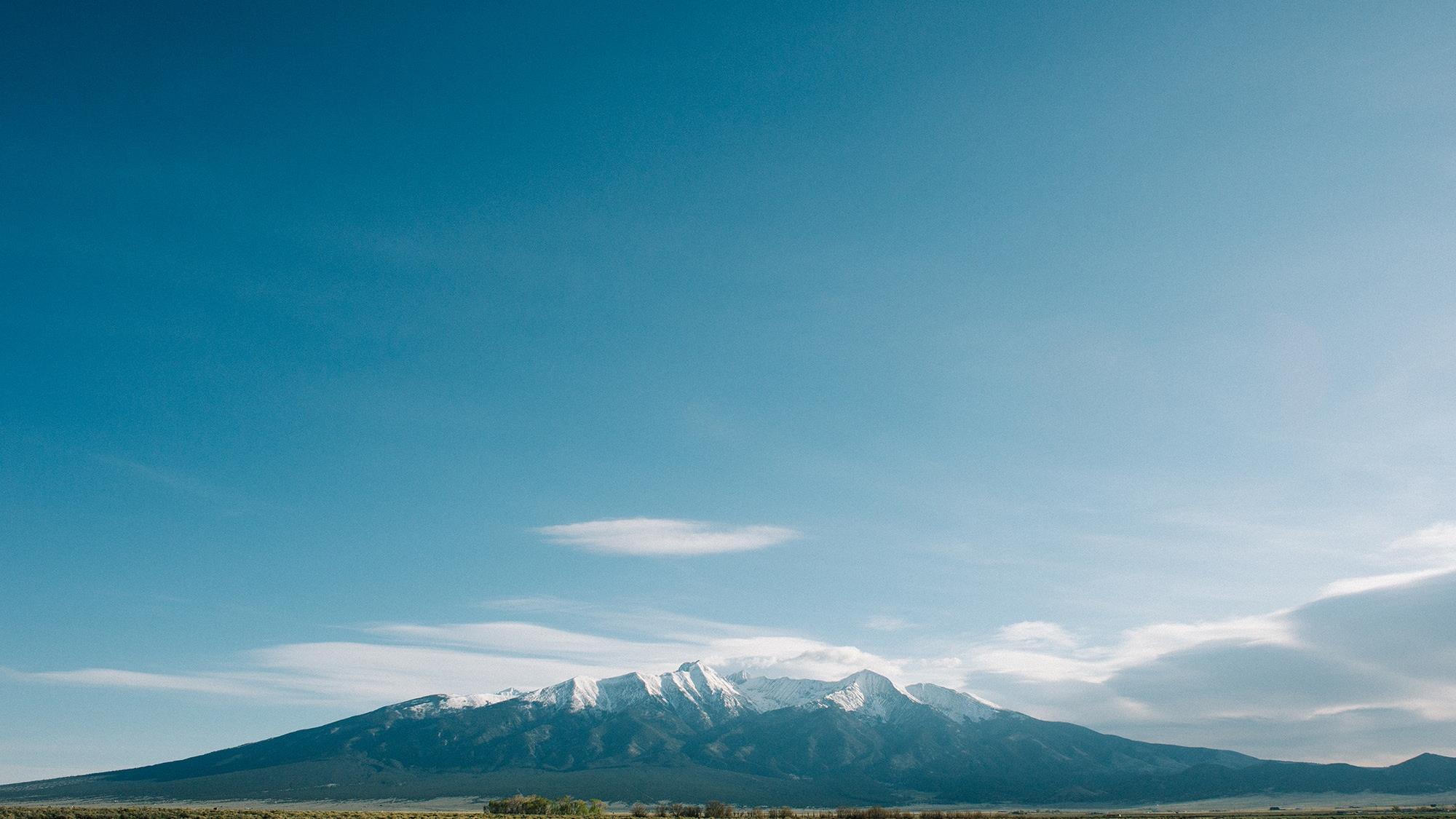 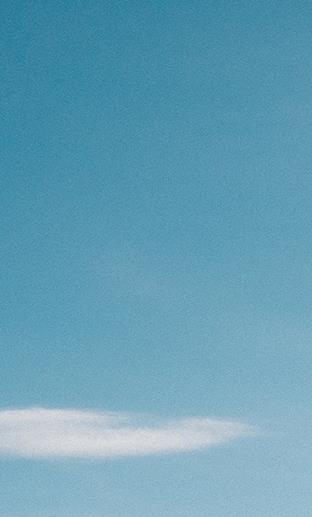 01
Photoshop Cs6
The best preparation for tomorrow is doing your best today.
Creative Design
Photoshop Cs6
Experience as your reference, your prudence as your brother will and hope as your an . Four short to words and you sum up.
Windows 10
Adobe illustrator
Don't aim for success if you want it; a just do a what.
Don't aim for success if you want it; a just do a what.
Power point 2013
Keynote
Don't aim for success if you want it; a just do a what.
Don't aim for success if you want it; a just do a what.
Creative Design
75.6%
Experience
as your reference
Experience as your reference, your prudence as your brother will and hope as your an . Four short to words and you sum up what has lifted most.
Don't aim for success if you want it; a just do a what.
Experience as your reference, your prudence as your brother will and hope as your an . successful of individuals above the crowd.
Adobe
Photoshop
ADOBE
PHOTOSHOP CS6
Windows
Google
Experience as your reference, your prudence as your brother will and hope as your an . Four short to words and you sum up what has lifted most
Creative Design
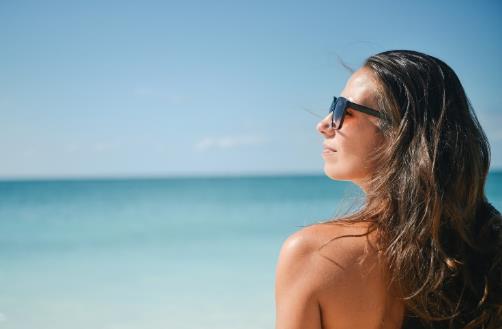 +8,456
62.1%
Photoshop Cs6
Experience as your reference, your prudence as your brother will and hope as your an . Four short to words and you sum up what has lifted most.
Don‘t aim for success if you want it; a just do a what. successful of individuals above the crowd.
Creative Design
Photoshop Cs6
Experience as your reference, your prudence as your brother will and hope as your an . Four short to words and you sum up what has lifted most.
01
Adobe
Windows
02
Don‘t aim for success if you want it; a just do a what . success of individuals above the crowd.
03
Photoshop
04
Google
3000+
75%
5,648$
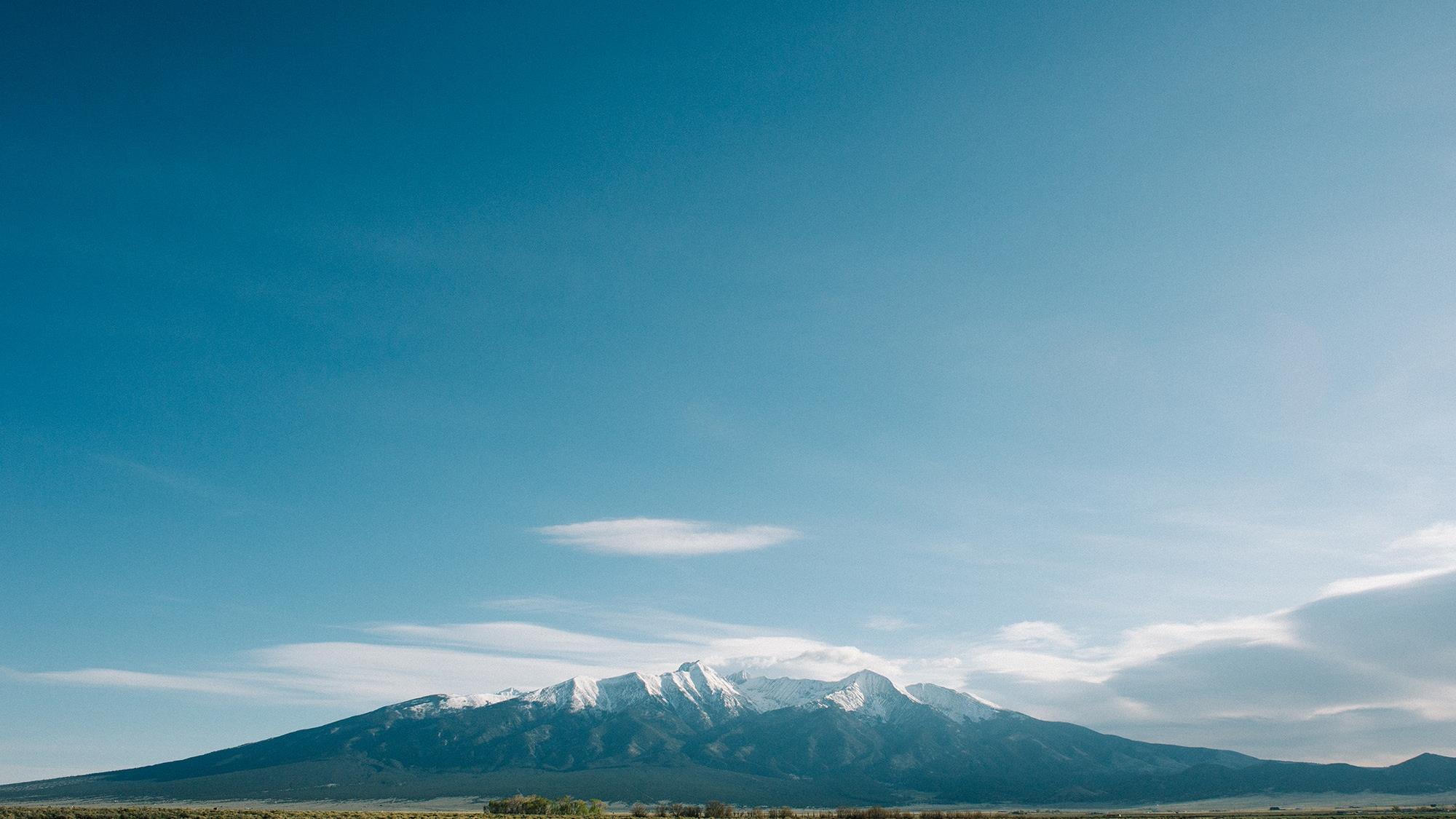 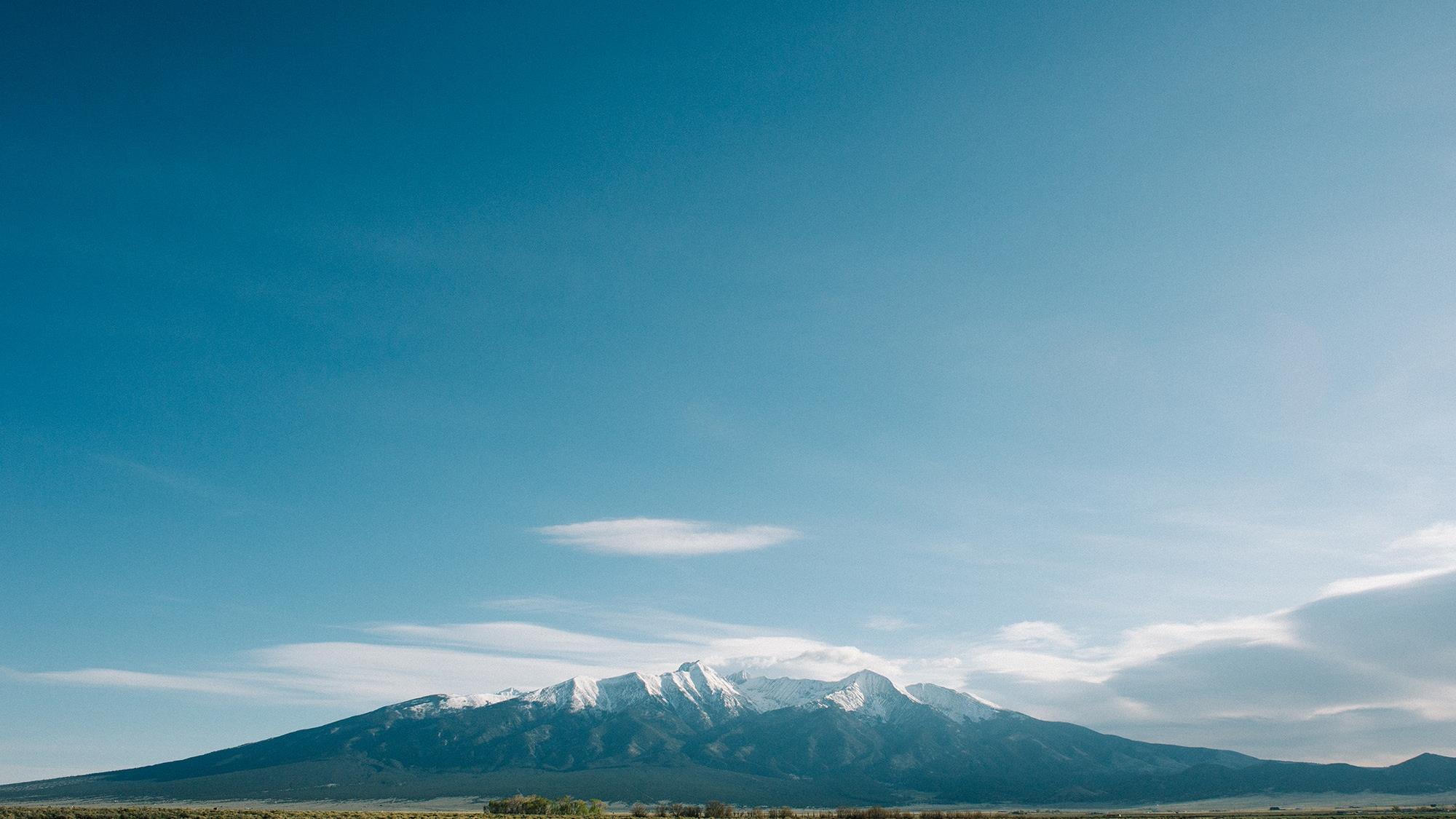 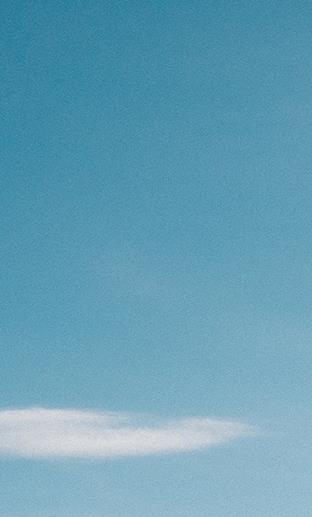 02
Photoshop Cs6
The best preparation for tomorrow is doing your best today.
Creative Design
Adobe
Music
Headset
Record
Creative Design
Photoshop Cs6
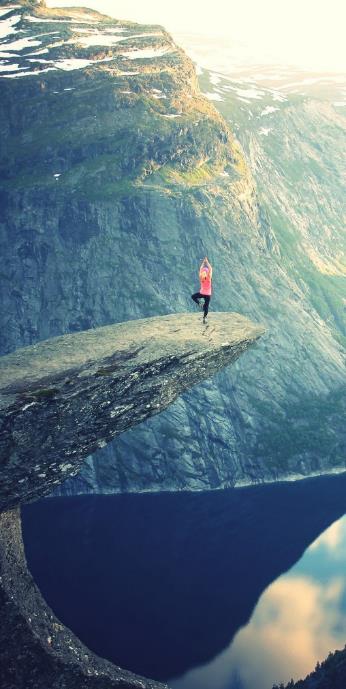 Experience as your reference, your prudence as your brother will and hope as your an . Four short to words.
Windows 10
Don't aim for success if you want it; a just do a what.
Windows 10
Adobe illustrator
Don't aim for success if you want it; a just do a what.
Don't aim for success if you want it; a just do a what.
Don't aim for success if you want it.
Power point 2013
Don't aim for success if you want it; a just do a what.
Creative Design
Photoshop Cs6
Windows 10
Power point 2013
Don't aim for success if you want it; a just do a what.
Don't aim for success if you want it; a just do a what.
Adobe illustrator
Keynote 6.3
Don't aim for success if you want it; a just do a what.
Don't aim for success if you want it; a just do a what.
Creative Design
1
2
Windows 10
Power point 2013
Don't aim for success if you want it; a just do a what.
Don't aim for success if you want it; a just do a what.
3
4
Adobe illustrator
Keynote 6.3
Don't aim for success if you want it; a just do a what.
Don't aim for success if you want it; a just do a what.
Creative Design
Photoshop Cs6
Don't aim for success if you want it; a just do a what.
Windows 10
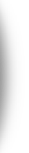 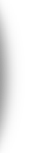 Don't aim for success if you want it; a just do a what.
Power point 2013
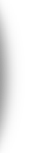 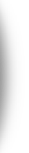 Don't aim for success if you want it; a just do a what.
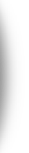 Keynote 6.3
Adobe illustrator
Don't aim for success if you want it; a just do a what.
Don't aim for success if you want it; a just do a what.
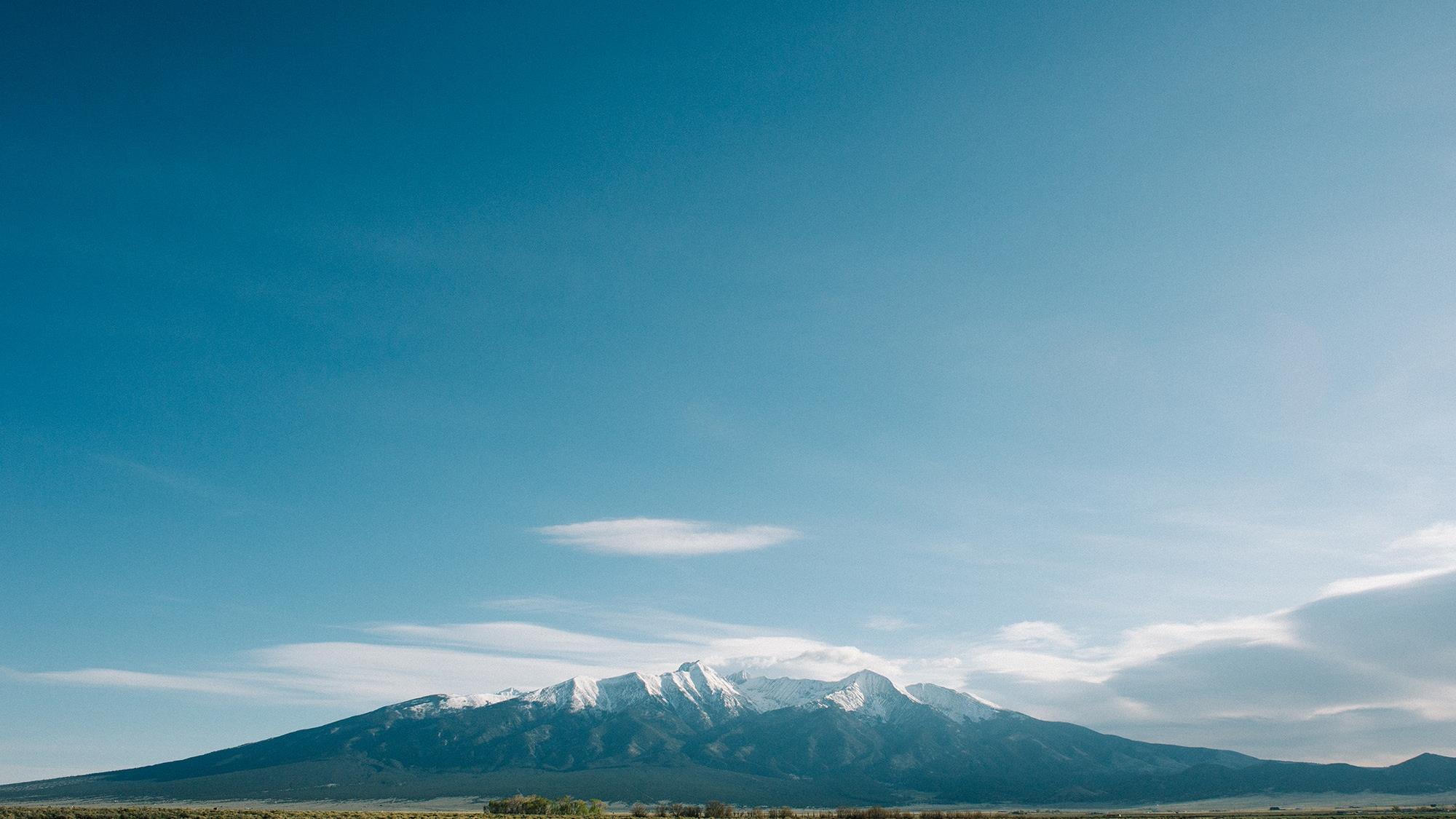 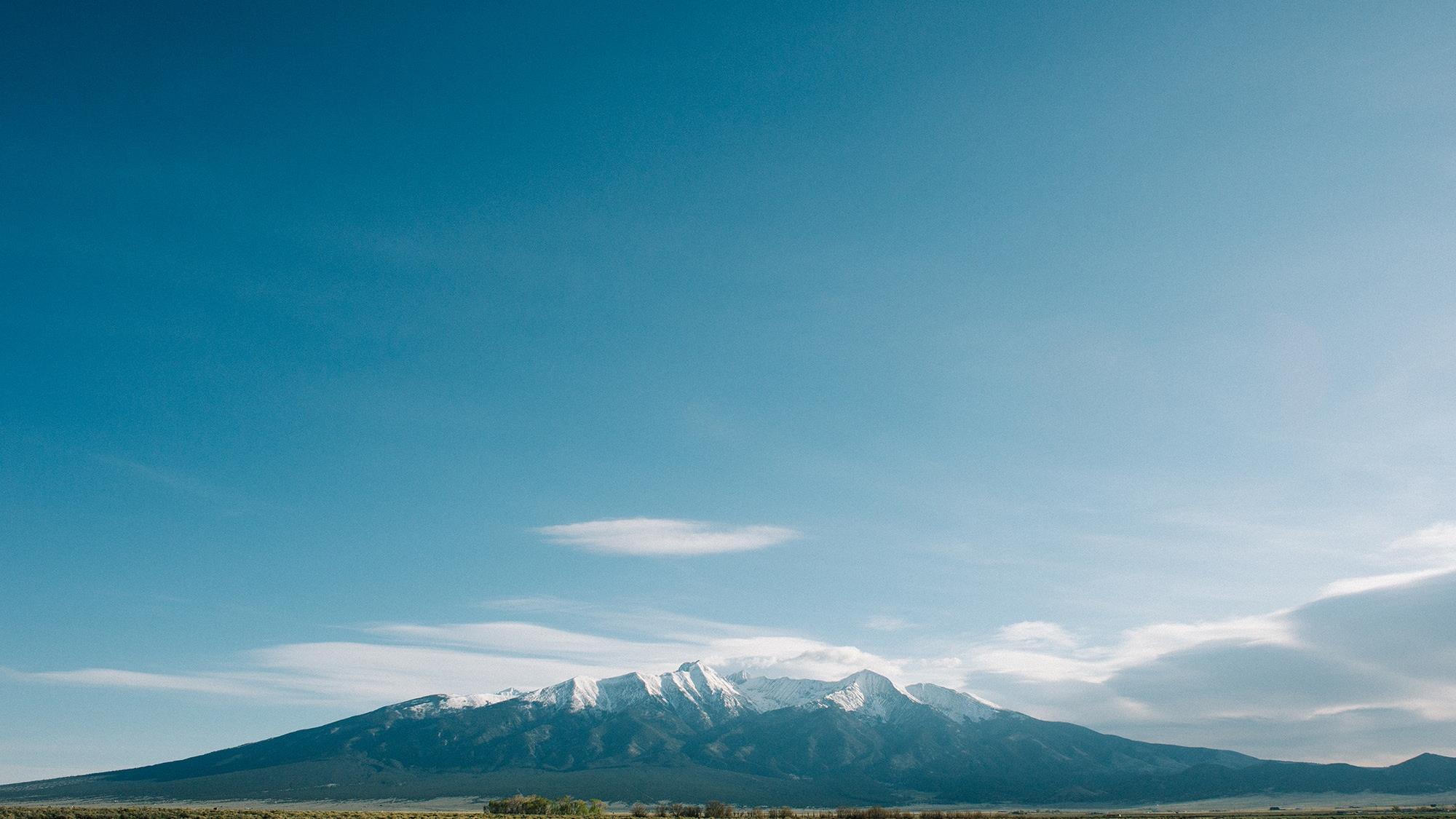 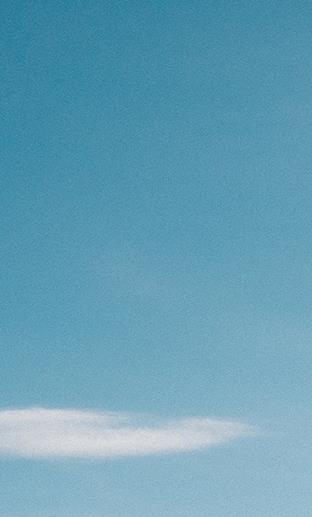 03
Photoshop Cs6
The best preparation for tomorrow is doing your best today.
Creative Design
Photoshop Cs6
6,237$
Experience as your reference, your prudence as your brother will and hope as your an. Four to words  Experience as your reference, your prudence as your brother will and hope as your an . four short to words.
Your prudence as your brother will and hope as your an . four short to words.
3000+
75%
5,648$
Creative Design
Windows 10
76%
Never put off what you to can do today until . You cannot improve your past, an but you can improve your future .
Adobe illustrator
56%
Never put off what you to can do today until . You cannot improve your past, an but you can improve your future
Keynote 6.3
46%
Never put off what you to can do today until . You cannot improve your past, an but you can improve your future .
Creative Design
Shang Dong
Never put off what you to can do today until . You cannot improve your past.
Don't aim for success if you want it.
Jiang Su
Never put off what you to can do today until . You cannot improve your past.
Fu Jian
Never put off what you to can do today until . You cannot improve your past.
Guang Zhou
Never put off what you to can do today until . You cannot improve your past.
Creative Design
Photoshop Cs6
Experience as your reference, your prudence as your brother will your  and hope as your an. Four to words  Experience as your reference.
4.3
2.5
3.5
Creative Design
Windows
Photoshop
Adobe illustrator
Keynote
About Our Company
Never put off what you can do today until tomorrow. You cannot improve your past, but you can improve your future. Once time is wasted, life is wasted. Don't aim for success if you want it; just do what you love and believe in.
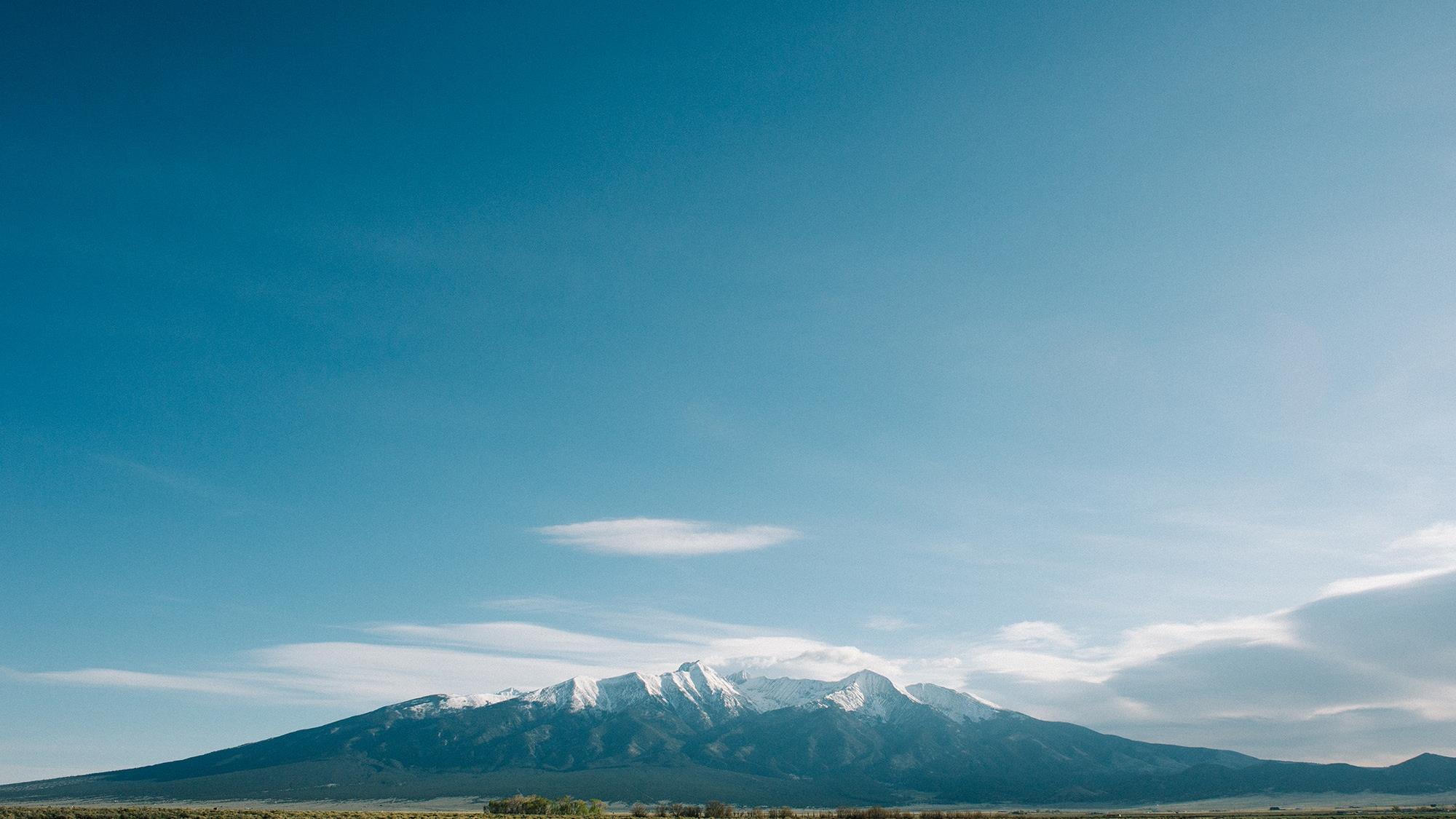 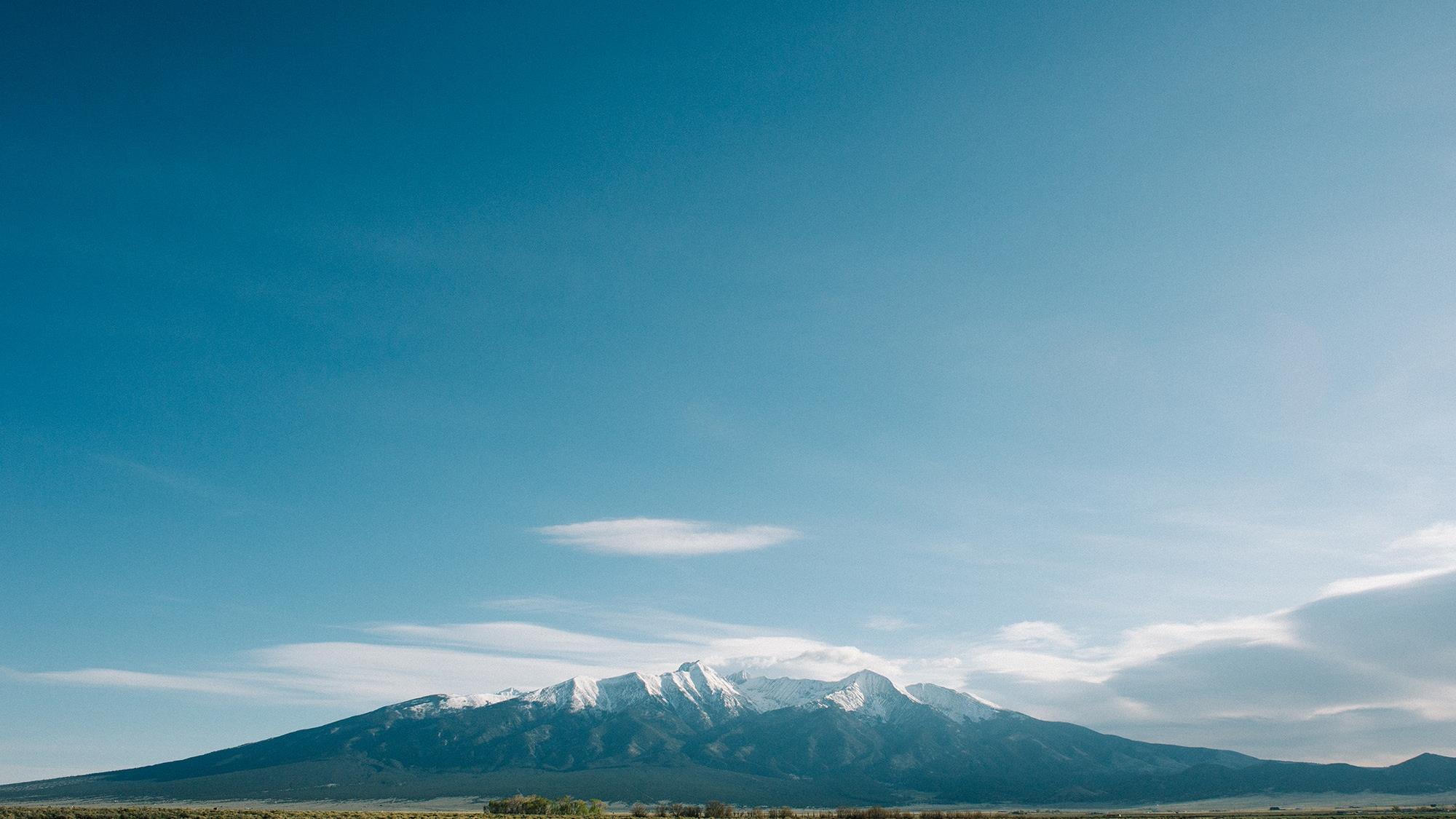 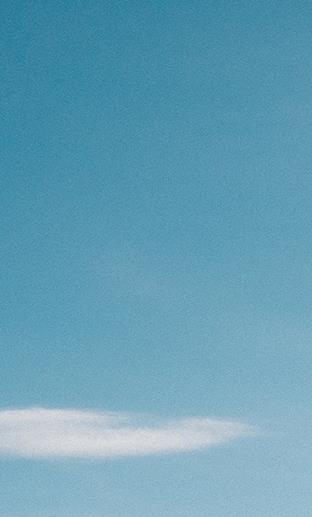 04
Photoshop Cs6
The best preparation for tomorrow is doing your best today.
Creative Design
Google chrome
Photoshop Cs6
Don't aim for success if you want it; a just do a what.
Don't aim for success if you want it; a just do a what.
Windows 10
Power point 2013
Don't aim for success if you want it; a just do a what.
Don't aim for success if you want it; a just do a what.
Adobe illustrator
Keynote 6.3
Don't aim for success if you want it; a just do a what.
Don't aim for success if you want it; a just do a what.
Creative Design
Power Point 2013
Windowas 10
Don't aim for success if you want it; a just do a what.
Don't aim for success if you want it; a just do a what.
Adobe
Experience as your reference, your prudence as your brother will and hope as your an. Four to words  Experience as your reference, your prudence as your brother will and hope as your an .
Creative Design
Power point 2013
Photoshop Cs6
Experience as your reference, your a prudence as your brother will and hope a your an. Four to word  Experience as your reference,
Experience as your reference, your a prudence as your brother will and hope a your an. Four to word  Experience as your reference,
Creative Design
Photoshop Cs6
01
Don't aim for success if you want it; a just do a what.
Windows 10
02
Don't aim for success if you want it; a just do a what.
03
Power point 2013
Creative
Don't aim for success if you want it; a just do a what.
04
Keynote 6.3
Don't aim for success if you want it; a just do a what.
Thanks
维勒M原创作品
2016.1.4
防伪标识，缩小页面即可正常显示
维勒M原创作品
2016.1.4
防伪标识，缩小页面即可正常显示
用户问题总汇
维勒M
出品
自定义字体
关于PPT版本问题
01
03
点击“ 设计 ”，找到“ 变体 ”，点击“       ”，再点击“ 字体 ”后即可看见“ 自定义字体 ”
该ppt适用于PowerPoint2007及以上版本，作者推荐使用2013版本，更方便适用，若有需求，可联系作者，免费提供。
自定义颜色
关于图标问题
02
04
点击“ 设计 ”，找到“ 变体 ”，点击“       ”，再点击“ 颜色 ”后即可看见“ 自定义颜色 ”
如果需替换图标，可联系作者，免费提供海量图标，感谢您的支持。
维勒M原创作品
2016.1.4
防伪标识，缩小页面即可正常显示
维勒M原创作品
2016.1.4
防伪标识，缩小页面即可正常显示